Präsentation eines der 17 Ziele
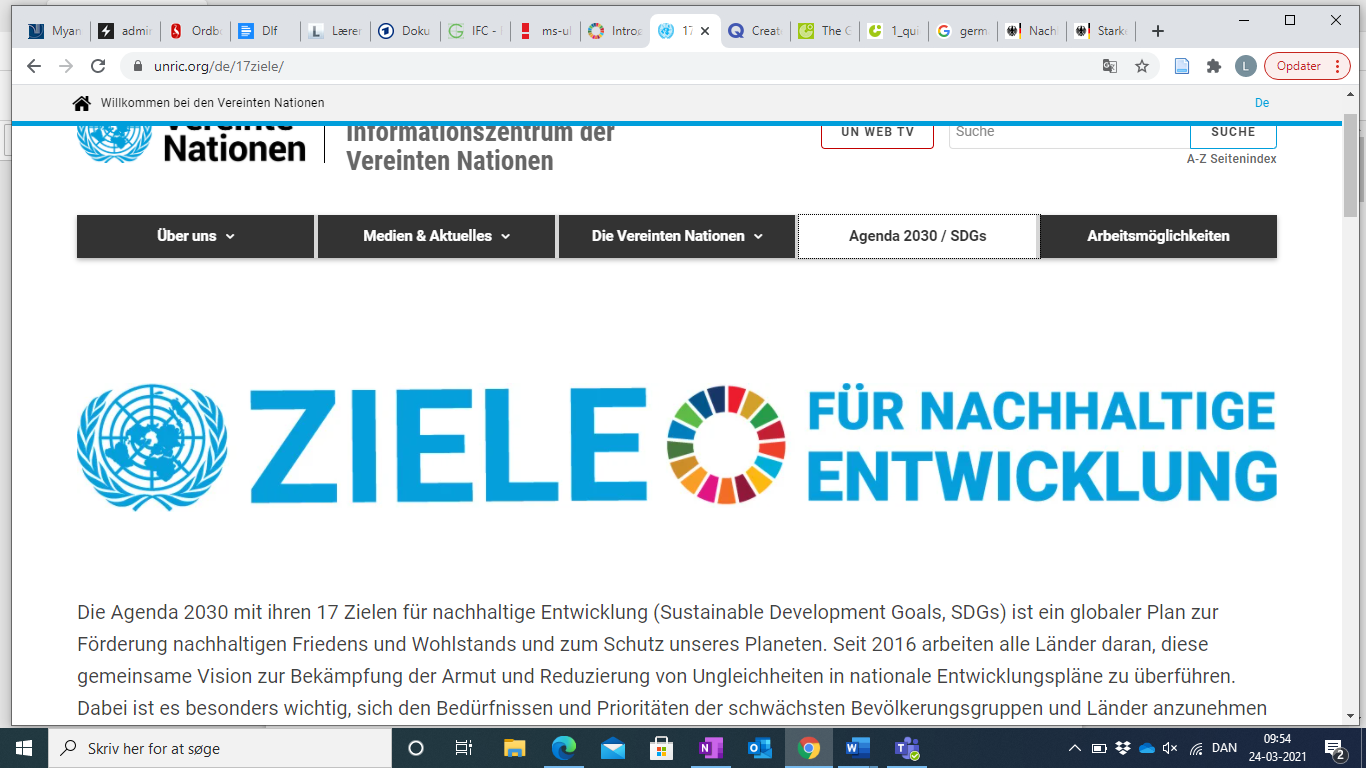 Präsentation eines Nachhaltigkeitsziels
Wählt ein Ziel
Findet Informationen
Macht eine mündliche Präsentation

Inspirationsfragen für die Präsentation:
Welches Ziel habt ihr gewählt?
Warum ist dieses Ziel wichtig?
Wie ist der aktuelle Zustand des Problems?
Ist es einfach oder schwierig, das Ziel zu erreichen?
Was sind die Herausforderungen?
Welche Rolle spielt das Ziel in euren Leben?
Was können wir in Dänemark tun, um das Ziel zu erreichen?
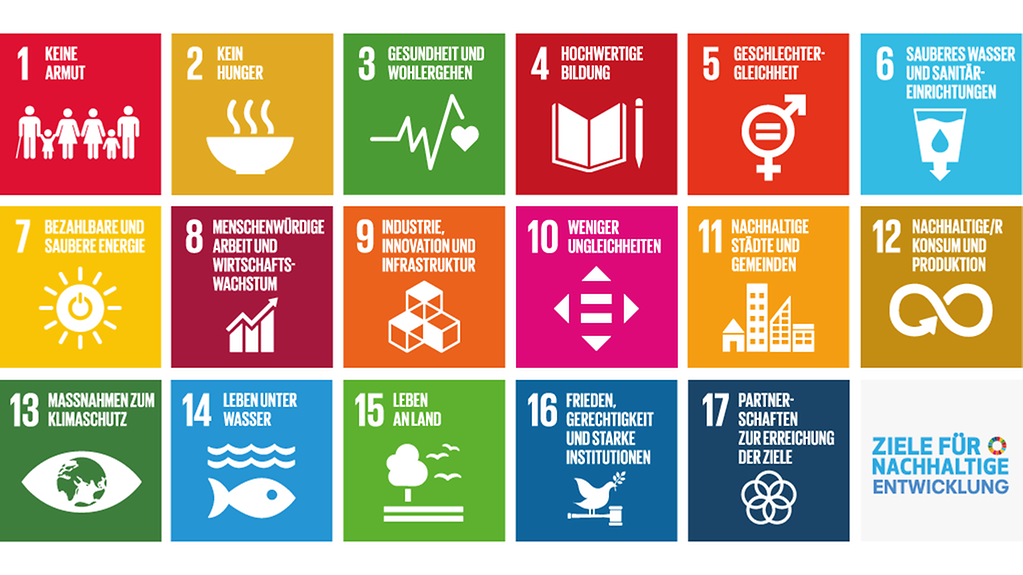 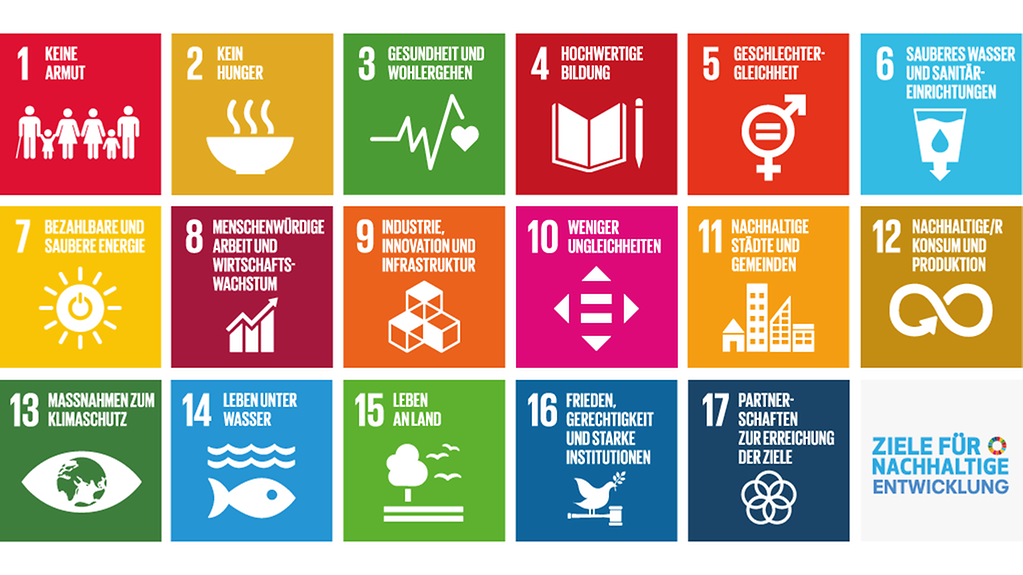 Die Präsentation
UNRIC – Regionales Informationszentum der Vereinten Nationen: https://unric.org/de/17ziele/
Die Quizfragen vom Brettspiel

Ihr könnt gerne ein bis zwei Bilder in die Präsentation mit einbeziehen, die ihr dann beschreibt.